PROYECTO EDUCATIVO
Departamento de Calidad y Control Normativo
Unidad de Autorización Normativa de Jardines Infantiles 
Marzo 2015|
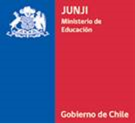 PROYECTO EDUCATIVO
QUE ES EL PE: 
Tipo de planificación estratégica definido por el ministerio de educación

Instrumento técnico y político que orienta el quehacer del establecimiento escolar explicitando su propuesta educacional, los medios y procesos que se pondrán en marcha para realizarlo.
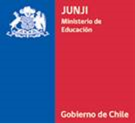 SE DEFINE PE:
Planificación única y general que orienta todos los procesos
Clarifica a los actores
Define metas de mejoramiento
Da sentido y racionalidad a la gestión a mediano y largo plazo
Permite la toma de decisiones en las distintas dimensiones de la gestión
Articula los proyectos y acciones innovadoras.

QUE SIGNIFICA ESTO: 
Ordena y hace parte a todos los involucrados en el proceso y en el resultado de la gestión educativa.
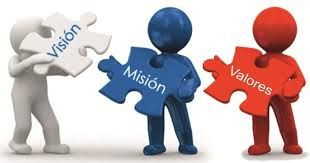 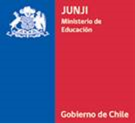 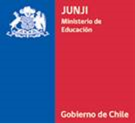 DIMENSIONES DEL PE Pedagógico- curricularAdministrativa- financieraOrganizativa- operacionalSistémica-comunitariaConvivenciaResultados
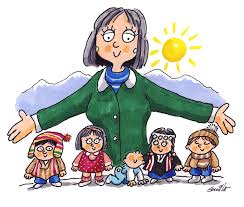 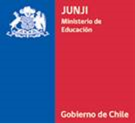 DIMENSION PEDAGOGICO-CURRICULARSe refiere a los fines y objetivos específicos o razón de ser de la institución en la sociedadContempla las practicas especificas de enseñanza y aprendizaje, los contenidos curriculares, las practicas de evaluación, entre otras.
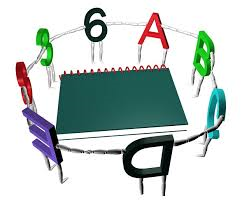 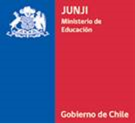 DIMENSION ADMINISTRATIVA-FINANCIERASe refiere a la distribución del tiempo y del espacio del establecimiento; así como la administración de los recursos humanos, materiales y financieros de la institución.
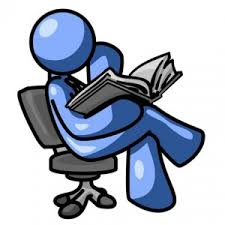 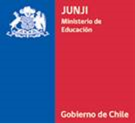 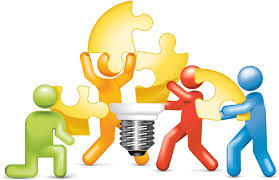 DIMENSION ORGANIZATIVA-OPERACIONALSe refiere a la organización interna del establecimiento educativo, comprendiendo sus subsistemas como; consejo asesor, equipos de gestión y sus respectivas funciones; cuerpo docente; departamentos administrativos; centros de familia; comisiones, etc. A la vez se refiere a la interrelación que existe entre esos subsistemas en términos de su operatividad, constituye el soporte de otras dimensiones y las articula entre si
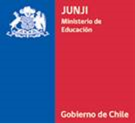 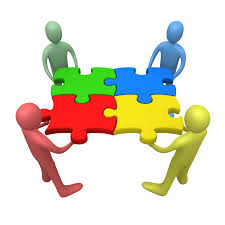 DIMENSION SISTEMICA-COMUNITARIAAlude a las relaciones que establece el Jardín Infantil con las familias y apoderados de los niños y niñas, los criterios de selección, así como las relaciones que establecen con las redes sociales, culturales u otras del entorno.
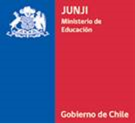 DIMENSION CONVIVENCIALse refiere a las relaciones de convivencia al interior del establecimiento, tanto, en cuanto a la relación entre pares; docentes entre si, niñas y niños entre si, administrativos entre si, apoderados entre si, auxiliares entre si, como las relaciones jerárquicas, y la de cualquier persona con apoderados y niños y niñas. Se destaca en esta dimensión, todos los aspectos relevantes que lleven a generar ambientes saludables (estilos de vida saludables de vida y buenos tratos)
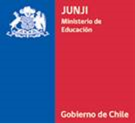 DIMENSION RESULTADOS se refiere a todas las evaluaciones, seguimientos, metas, etc.
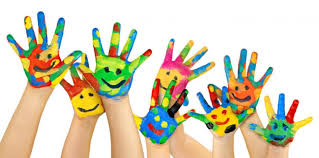 Gracias